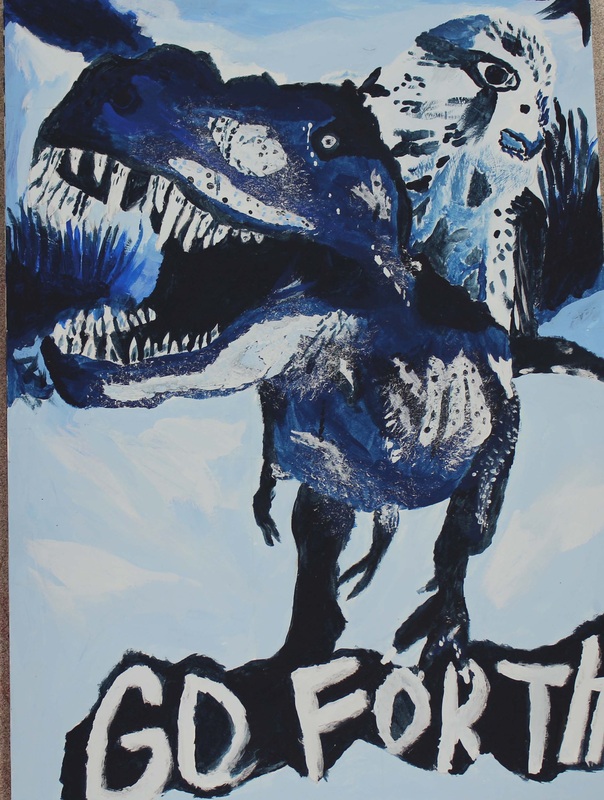 Monochromatic Painting
introduction to painting
Objectives

Create an interesting collage that demonstrates an understanding of balance. 

Use the grid drawing system to draw the collage on your board.

Use a monochromatic color scheme to paint your composition.
MONO = ONE
CHROMA =COLOR
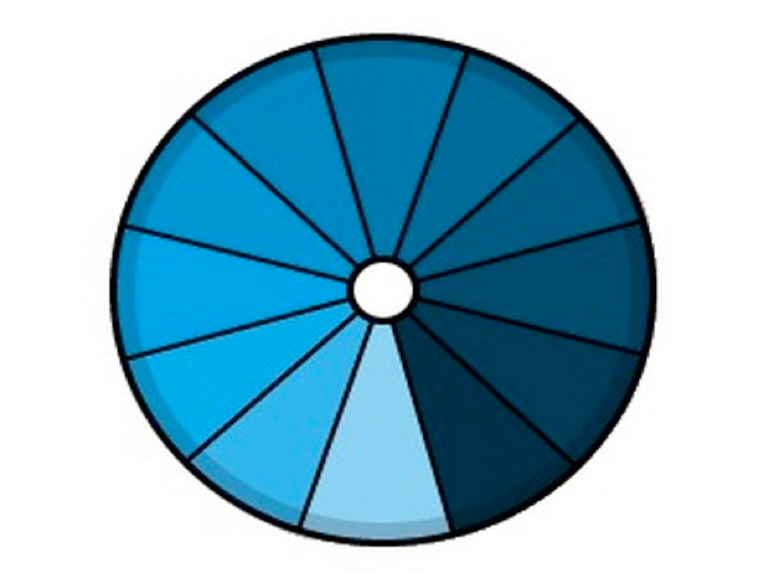 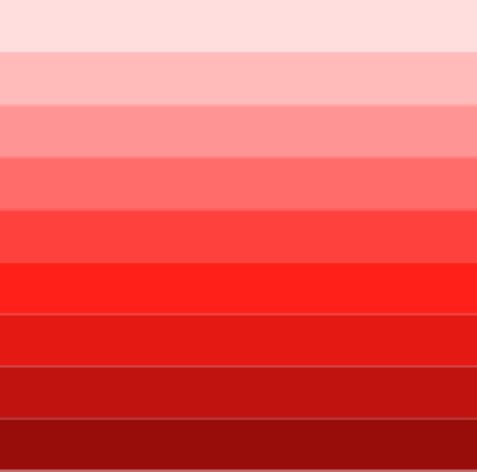 Lighter Add.......
Darker Add.......
First, create a

Non-Collage,......Collage
Background image

Large image 
(contrasts background)

Medium image 
(compliments large image)

Word or Phrase
 (to inspire thought)
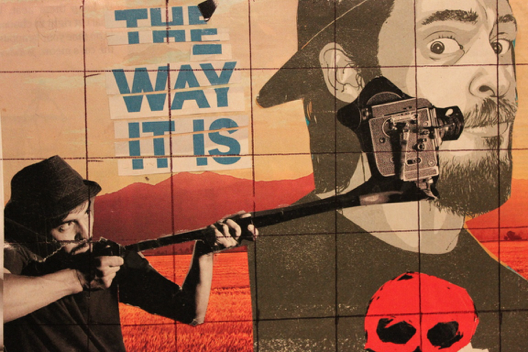 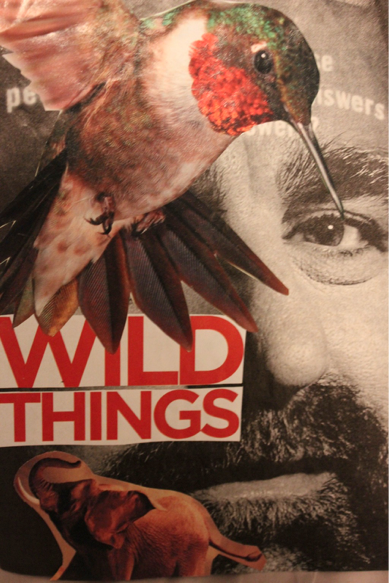 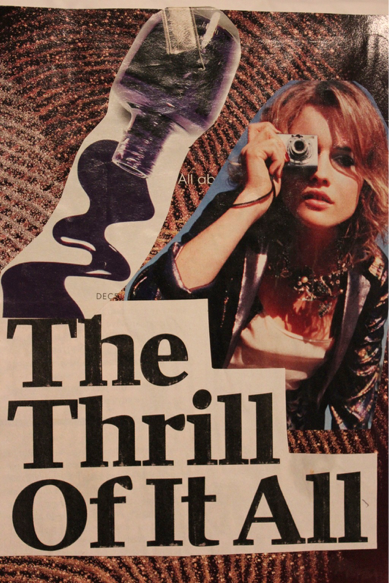 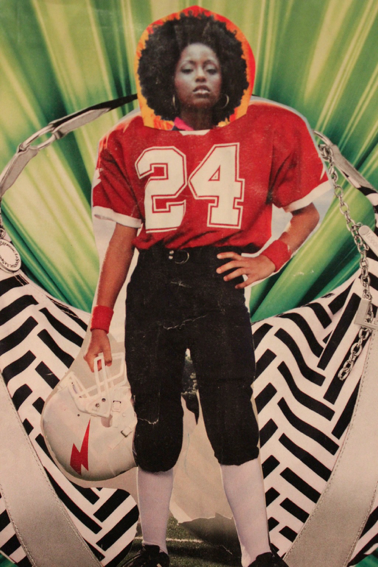 Collect interesting images and text from magazines to create your collage on the paper provided.
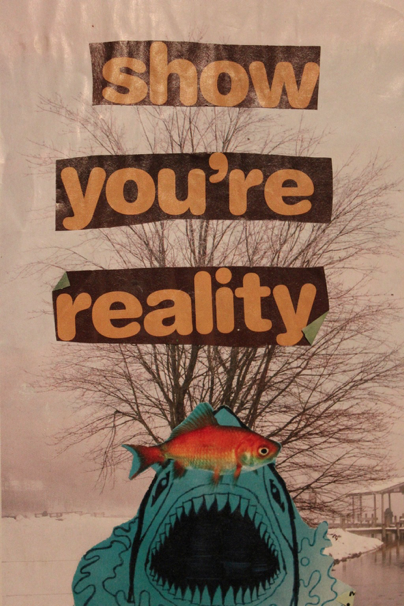 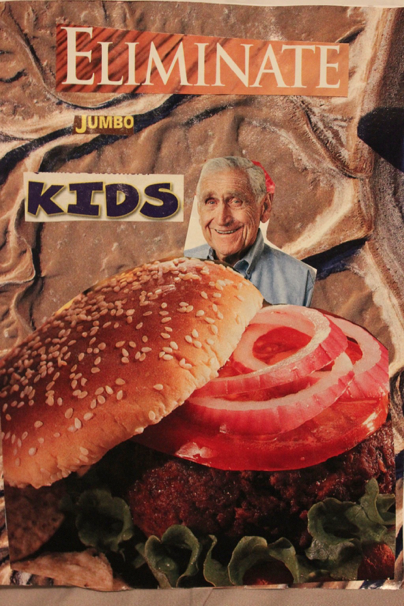 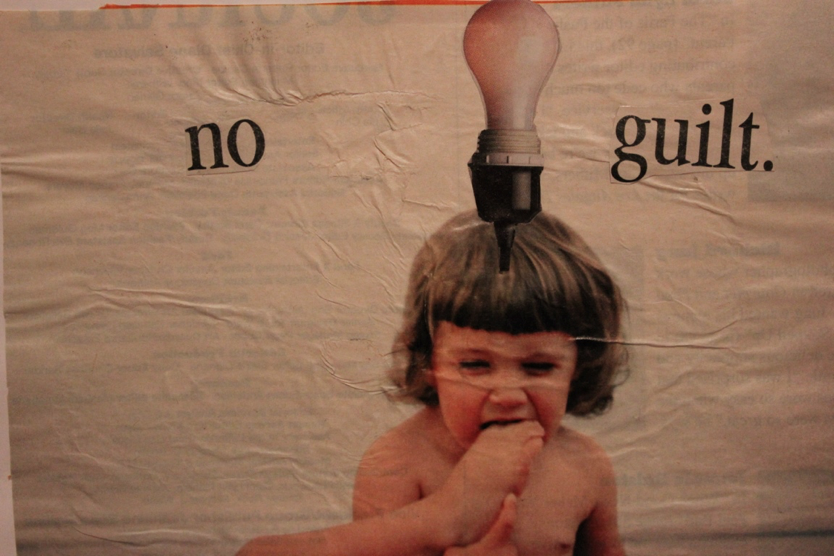 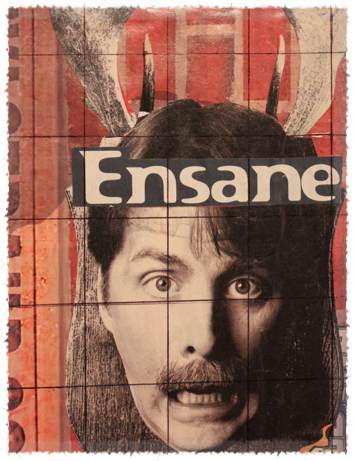 Draw a 1” grid across the entire image
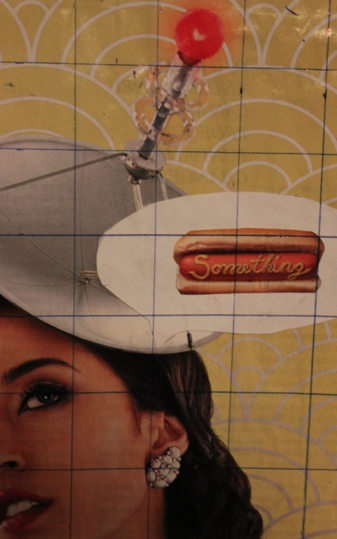 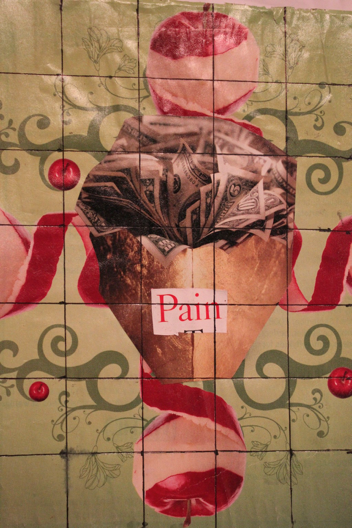 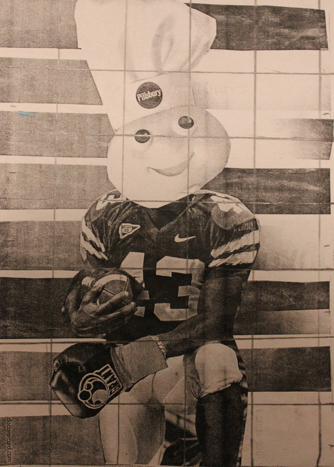 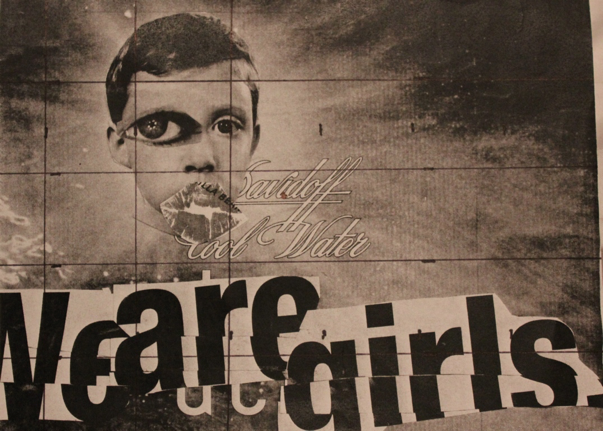 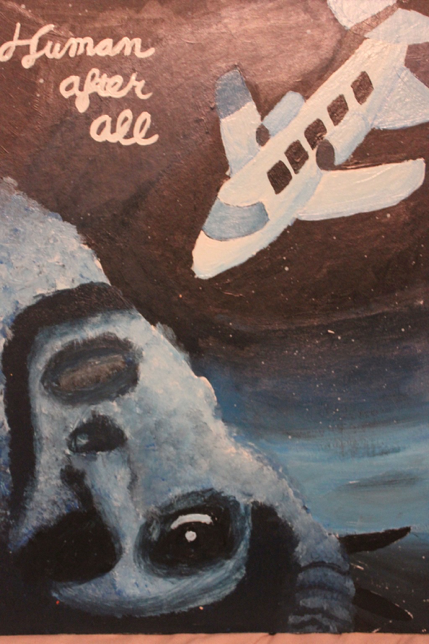 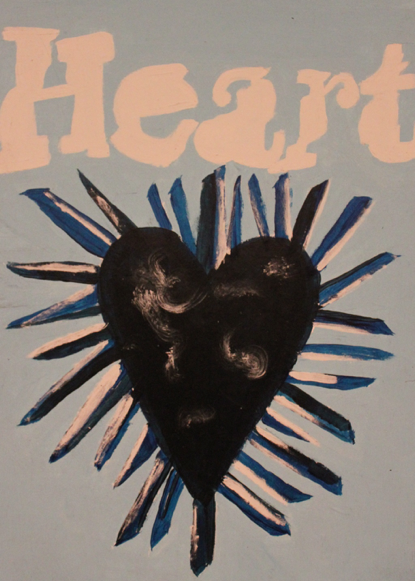 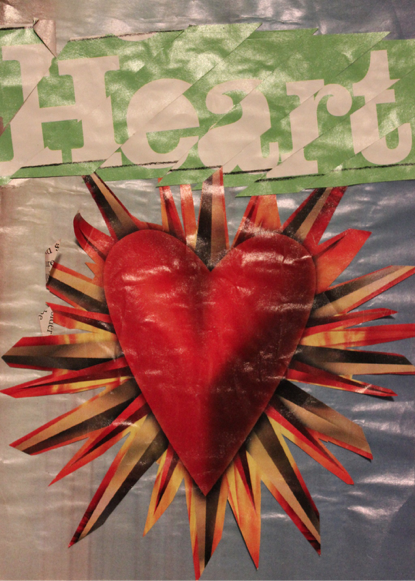 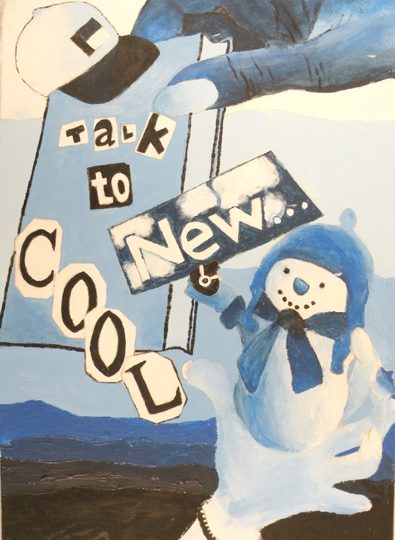 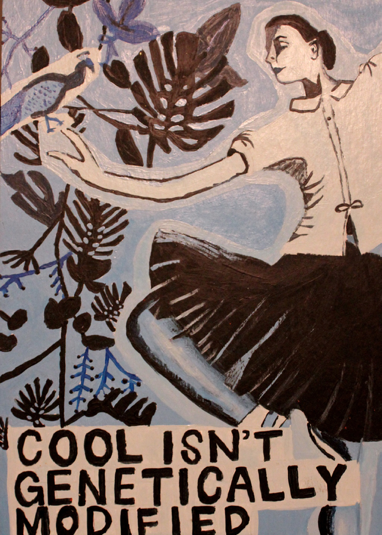 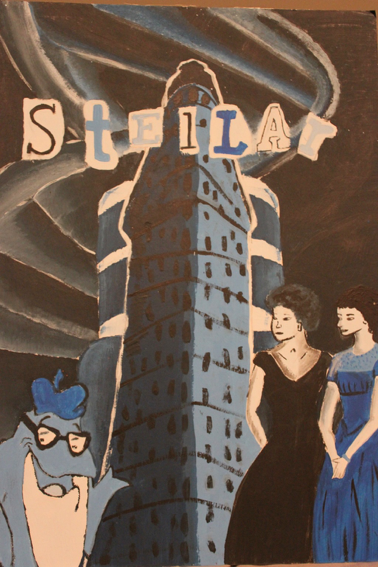 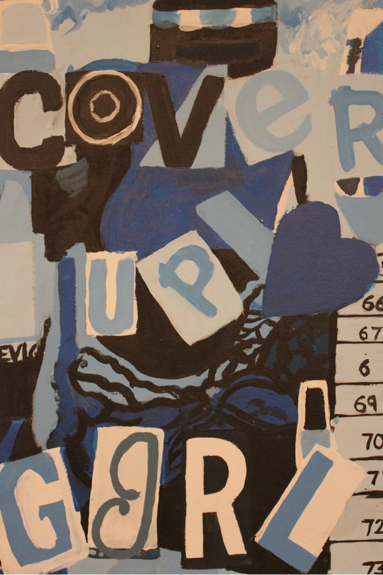 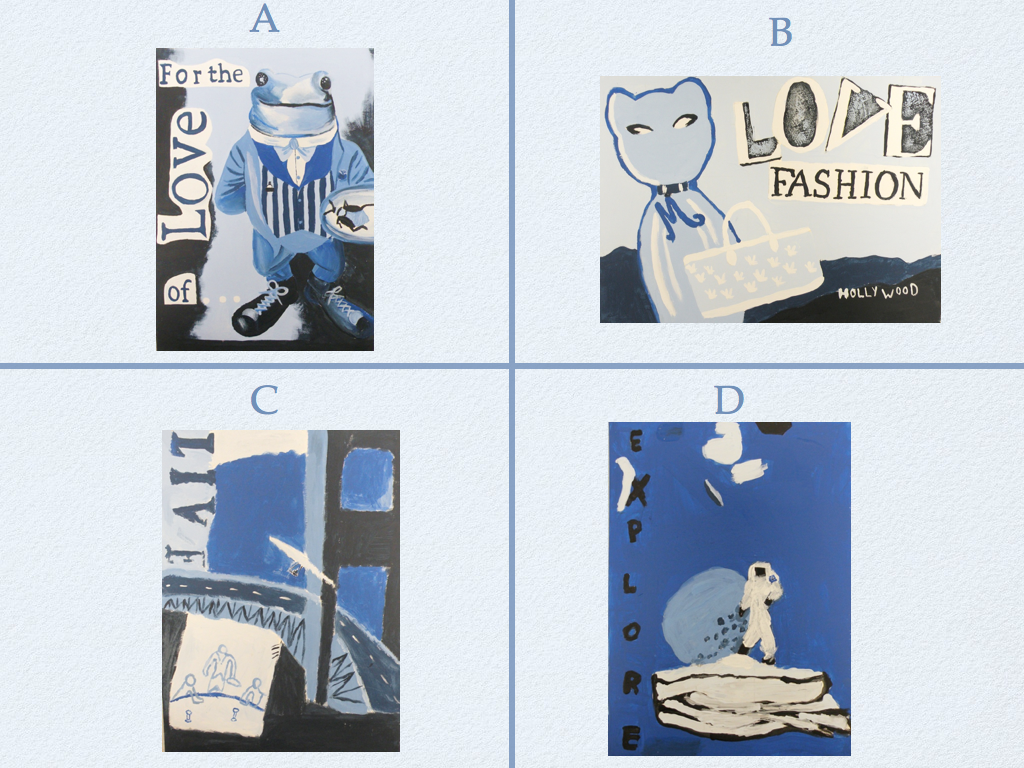